সকলকে স্বাগতম
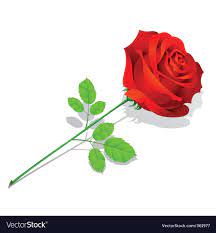 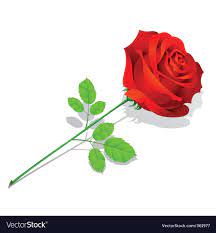 শিক্ষক পরিচিতি
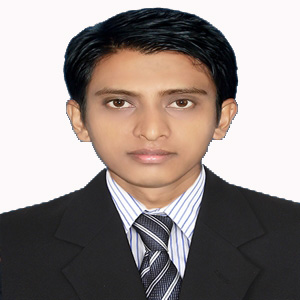 সবুজ কুমার মণ্ডল
সহকারী শিক্ষক (কম্পিউটার শিক্ষা)
আছিয়া খাতুন উচ্চ বিদ্যালয়।
ভাণ্ডারিয়া, পিরোজপুর।
sabujroy2016@gmail.com
পাঠ পরিচিতি
শ্রেণিঃ ৮ম 
বিষয়ঃ বাংলাদেশ ও বিশ্বপরিচয় 
অধ্যায়ঃ ৭ম
নিচের চিত্রে তোমরা কী দেখতে পাচ্ছ?
মানুষজন মাটি কেটে রাস্তা তৈরী করছেন।
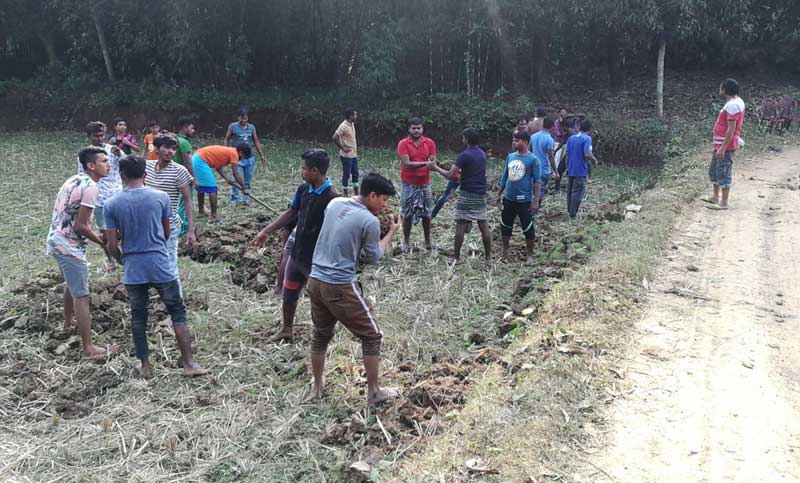 এ ধরনের কর্মকাণ্ড কোন সরকারের কাজ হতে পারে?
আজকের পাঠ স্থানীয় সরকার কাঠামো
শিখনফল
স্থানীয় সরকার কী তা বলতে পারবে;

স্থানীয় সরকারের গঠন ব্যাখ্যা করতে  পারবে;
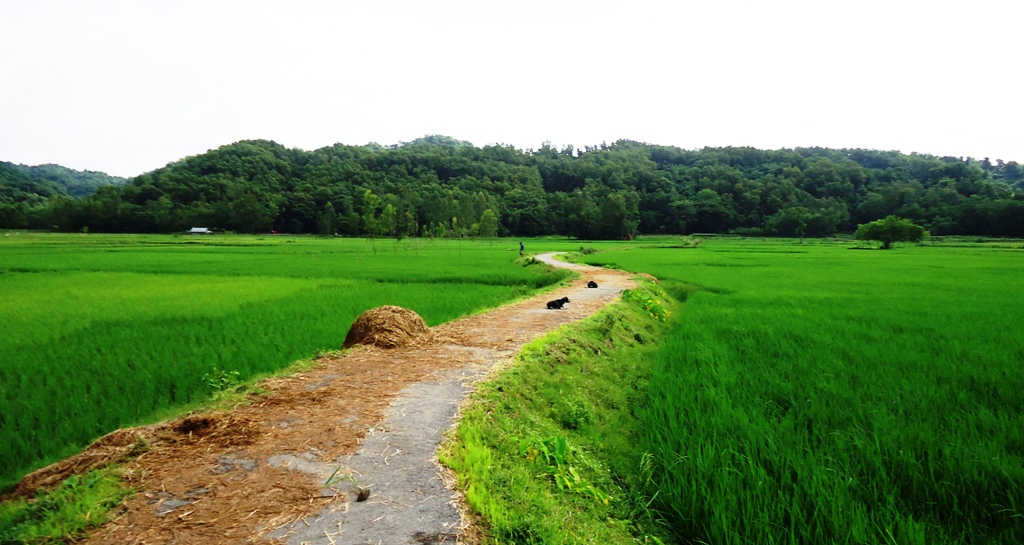 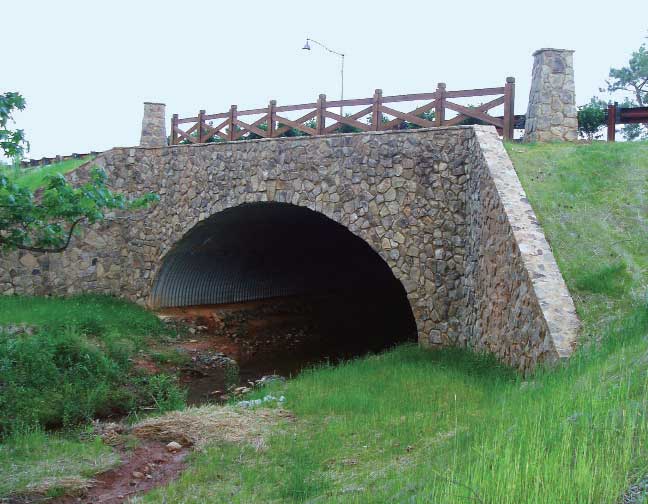 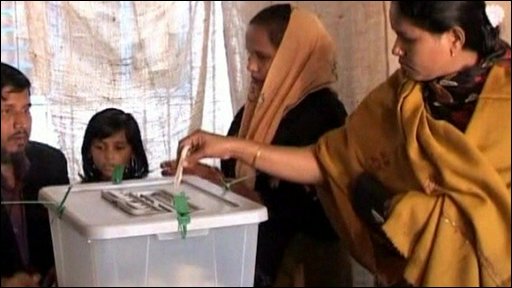 স্থানীয় সরকার হলো স্থানীয় পর্যায়ের শাসন ব্যবস্থা ও উন্নয়ন কর্মকাণ্ড পরিচালনার জন্য স্থানীয় জনগণের ভোটে নির্বাচিত সরকার ।
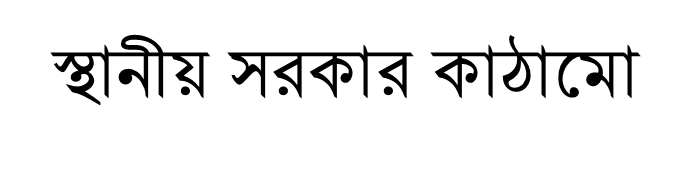 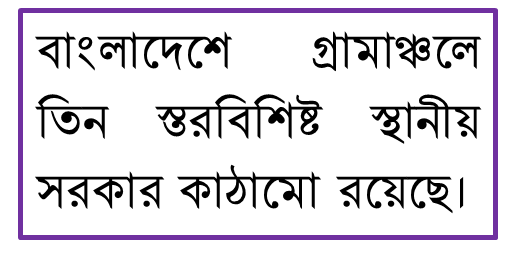 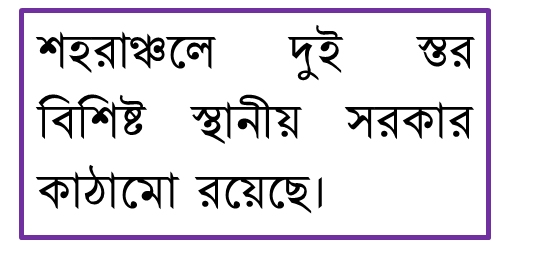 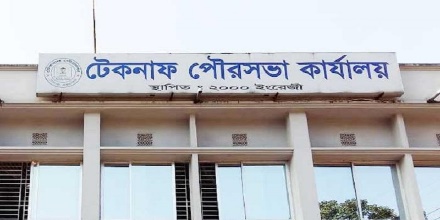 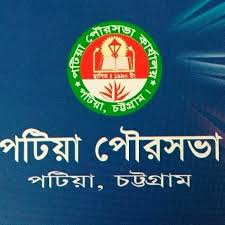 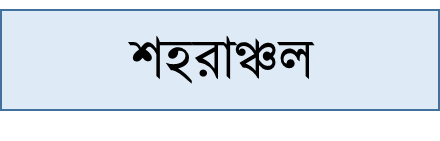 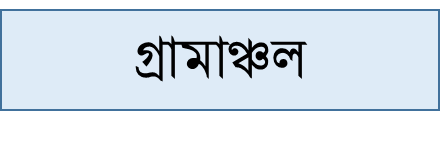 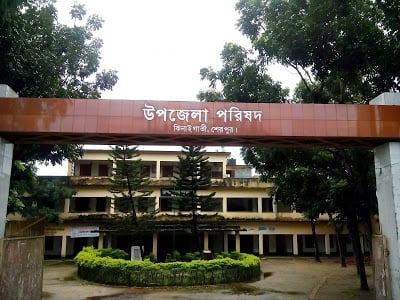 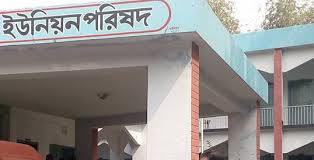 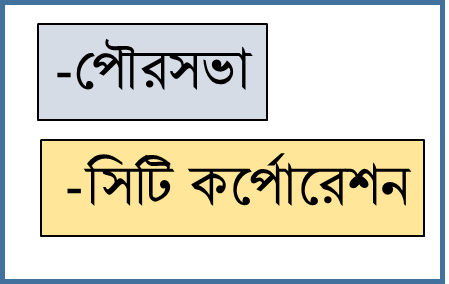 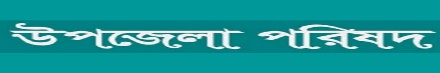 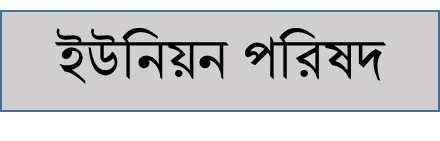 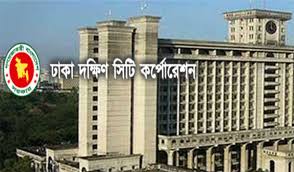 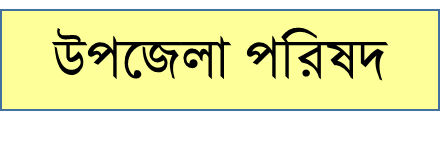 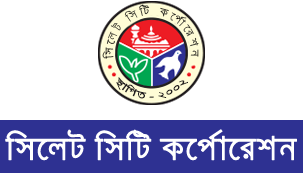 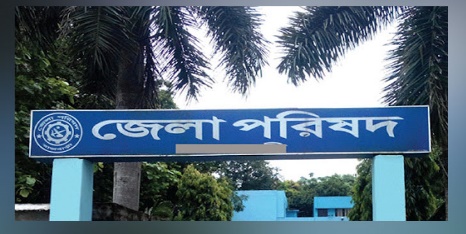 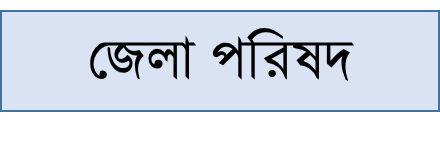 একক কাজ ১. স্থানীয় সরকার কাকে বলে?
স্থানীয় সরকারের গঠন
ইউনিয়ন পরিষদ
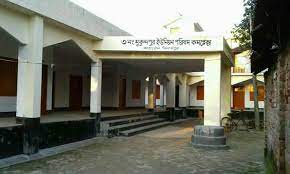 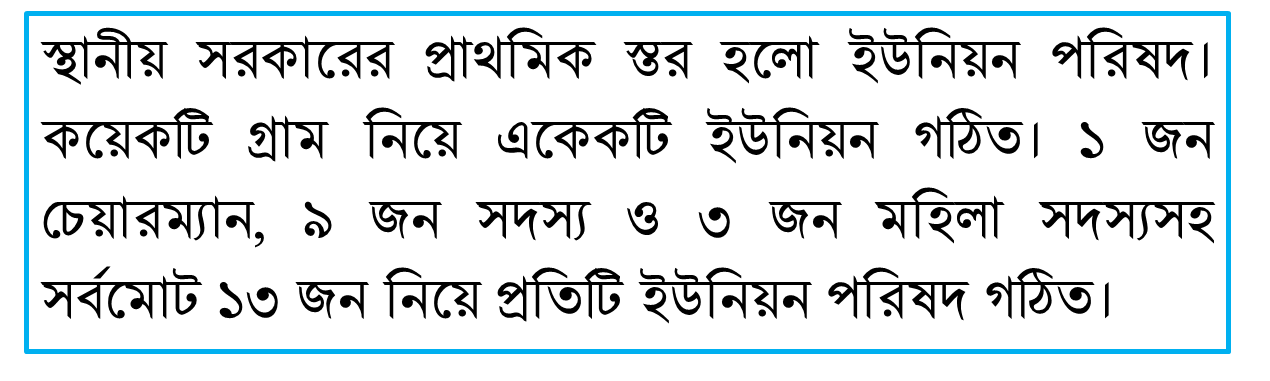 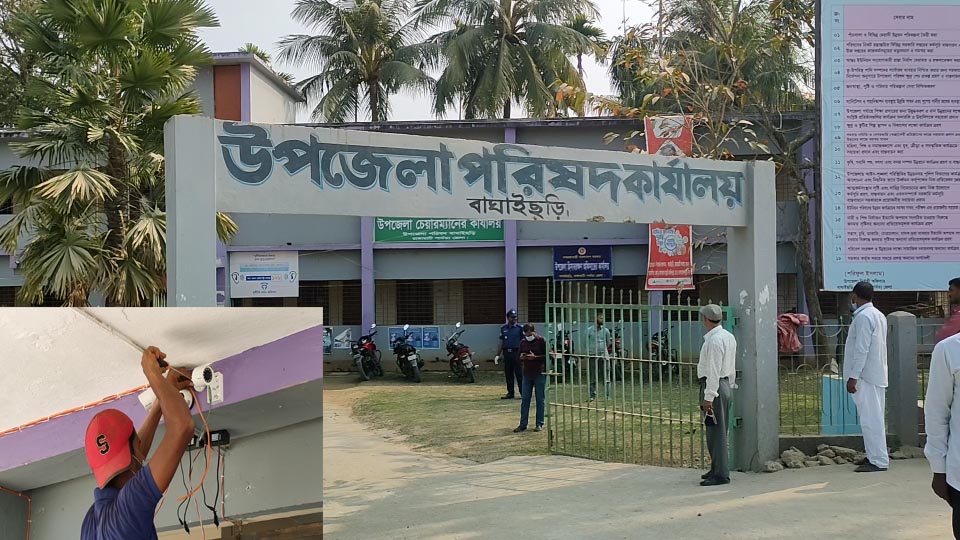 উপজেলা পরিষদ
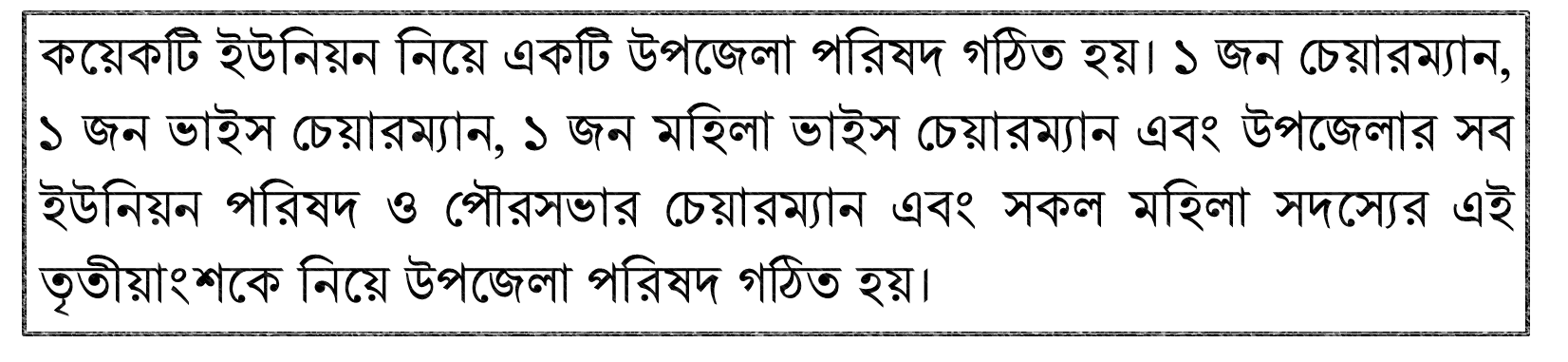 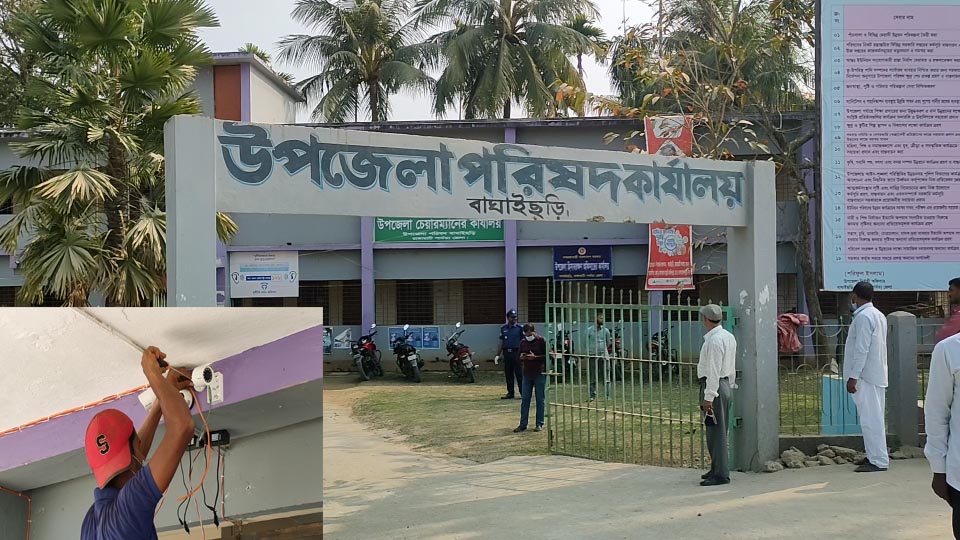 জেলা পরিষদ
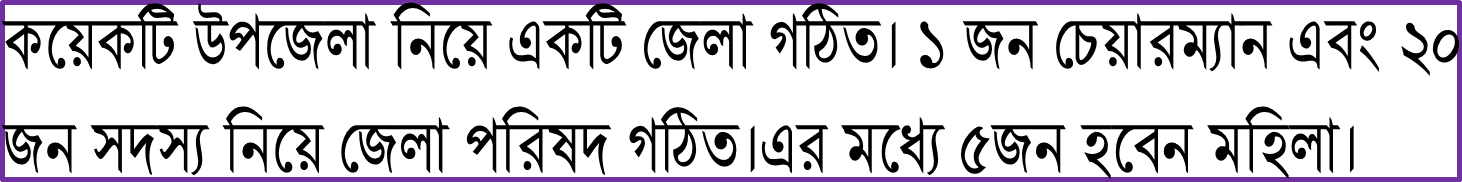 পৌরসভা
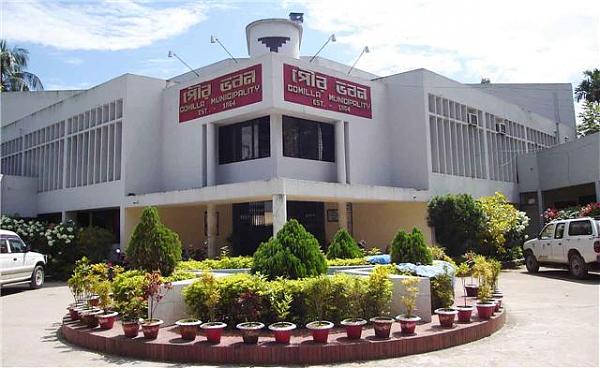 ১ জন মেয়র, প্রতি ওয়ার্ড থেকে একজন করে কাউন্সিলর ও সংরক্ষিত আসনের মহিলা কাউন্সিলরদের নিয়ে পৌরসভা গঠিত হয়।
সিটি কর্পোরেশন
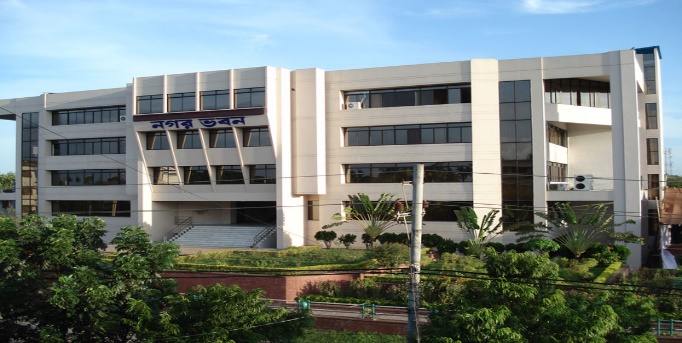 সিটি কর্পোরেশনের প্রধান কে মেয়র বলা হয়। কাউন্সিলরগণ মেয়রের কাজে সহযোগিতা করেন। বাংলাদেশে ১২ টি সিটি কর্পোরেশন রয়েছে।
দলগত কাজ
স্থানীয় সরকারের গঠন কাঠামো লিখ।
মূল্যায়ণ
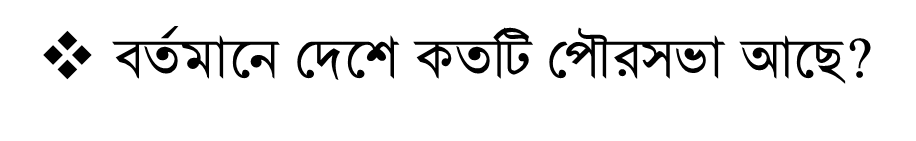 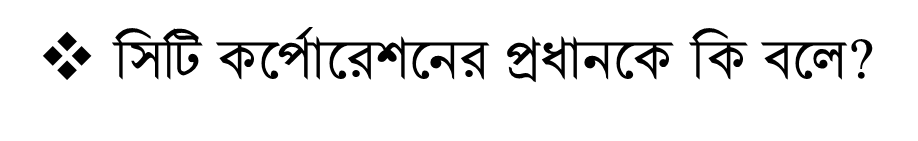 বাড়ির কাজ 

স্থানীয় সরকার গঠন কাঠামোর একটি পোস্টার তৈরী করে নিয়ে আসবে ।
ধন্যবাদ সবাইকে
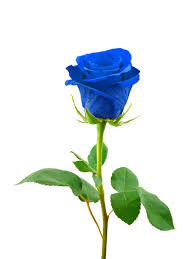 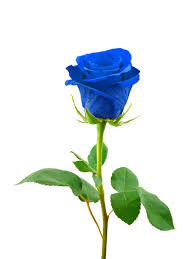